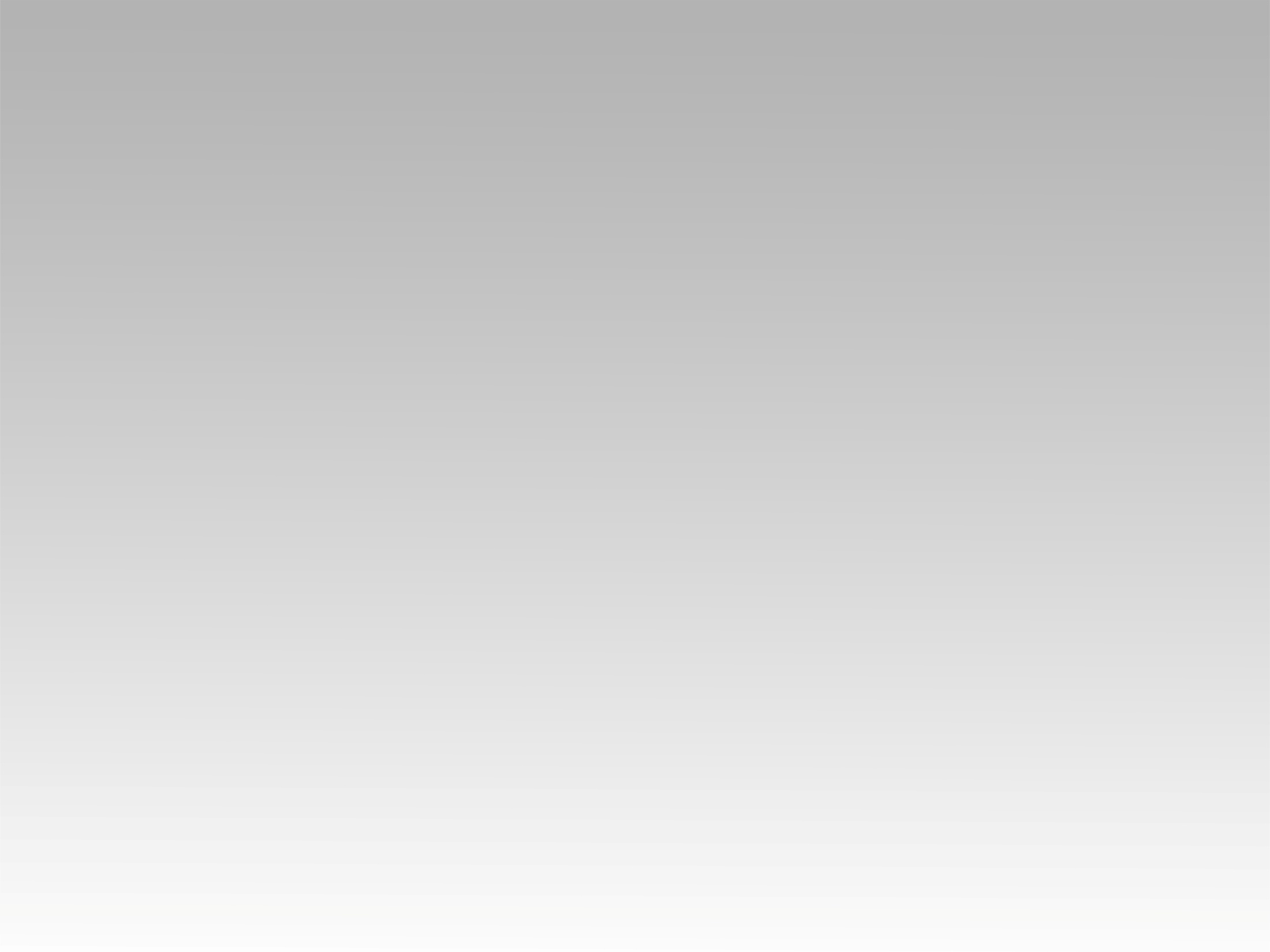 ترنيمة 
ما احلى السجود أمامك
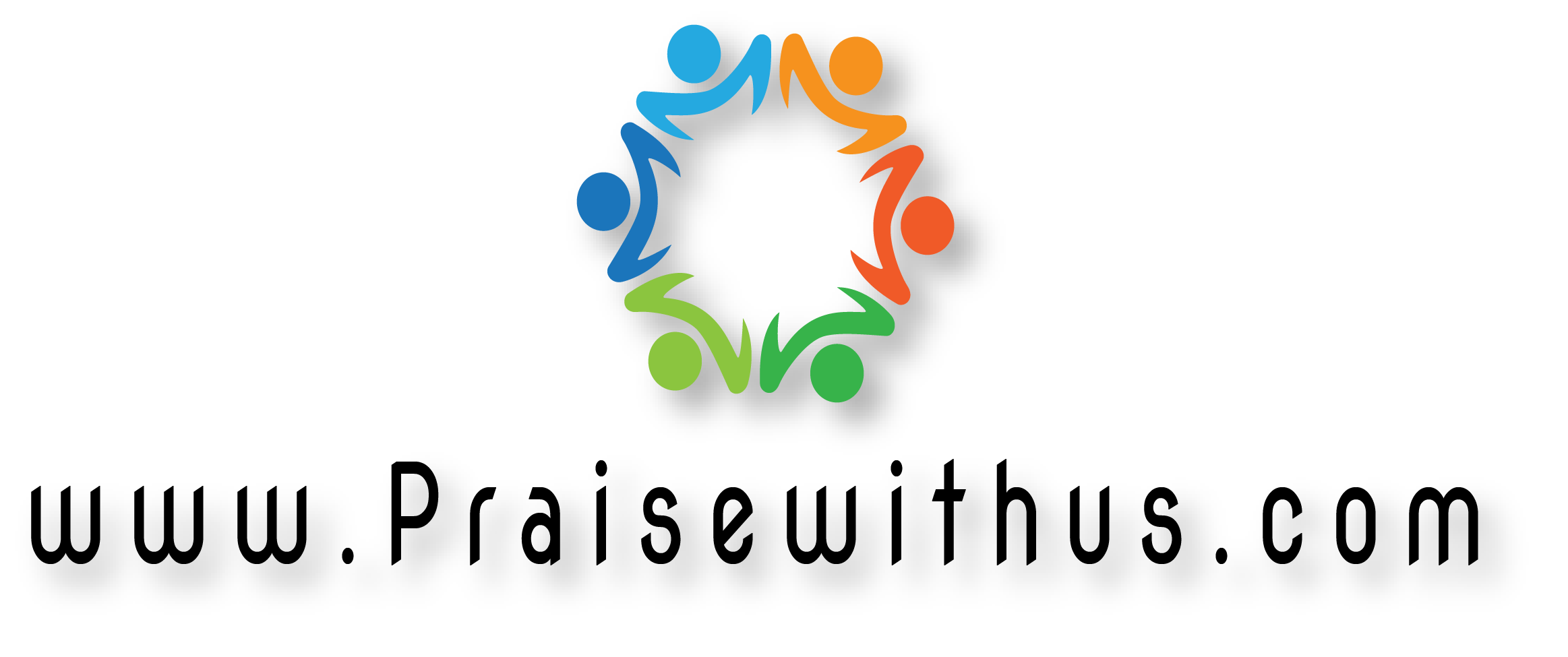 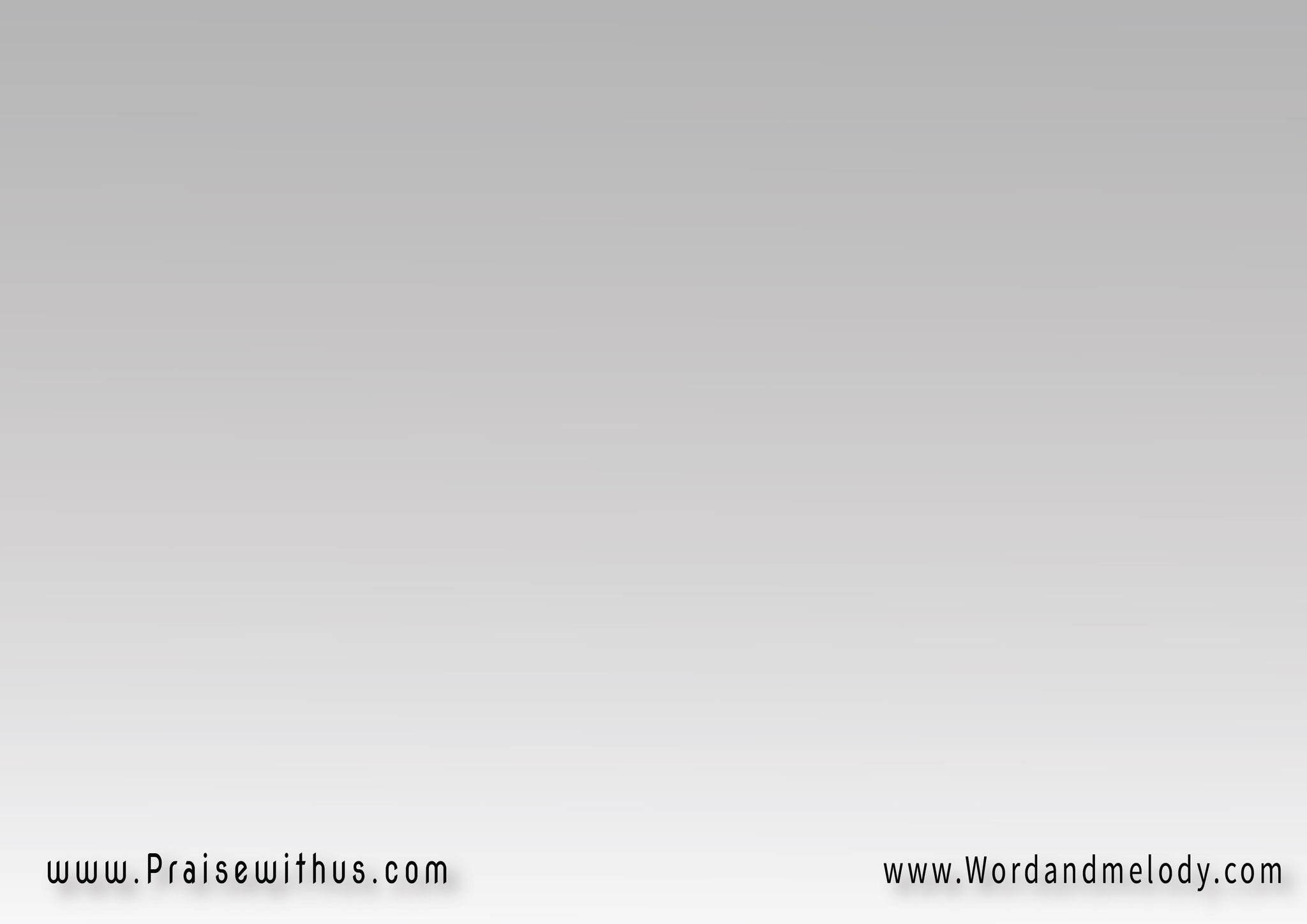 القرار:  
(ما أحلَى السُّجُود أمَامَكأنشِد بالعُـــــود لِجَلالك)2
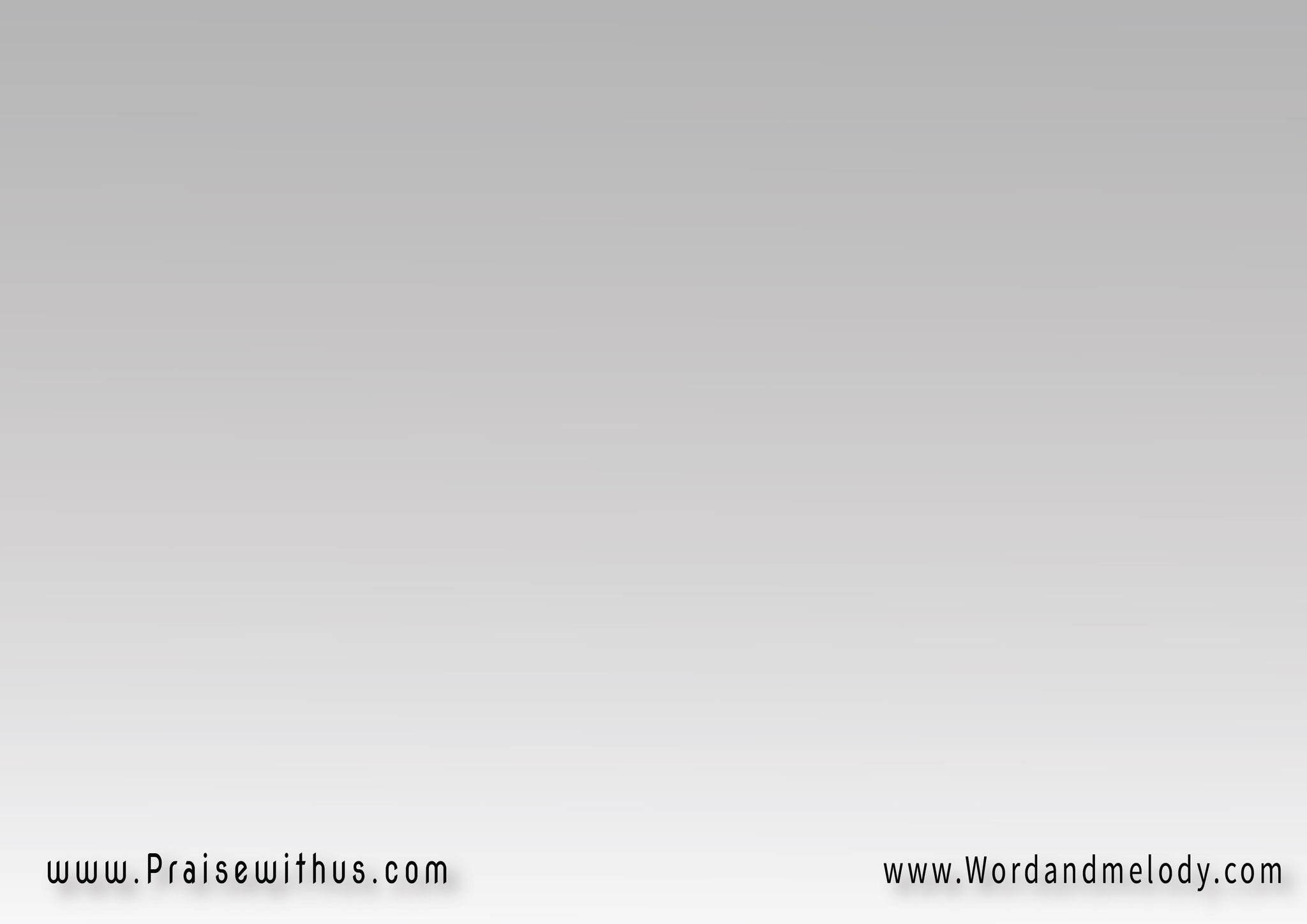 1- 
ياللي دَفَعت فِيَّ أغلَى الأثمَــــانولَمَّا قِبِلتَك رَبِّي صَار لي السُّلطــانوِإنتَ بِتِرعَى حَيَـــــــاتي بِكُلِّ حَنانمايُملُك قلبي أمَامَك غِير السُّجُــــود
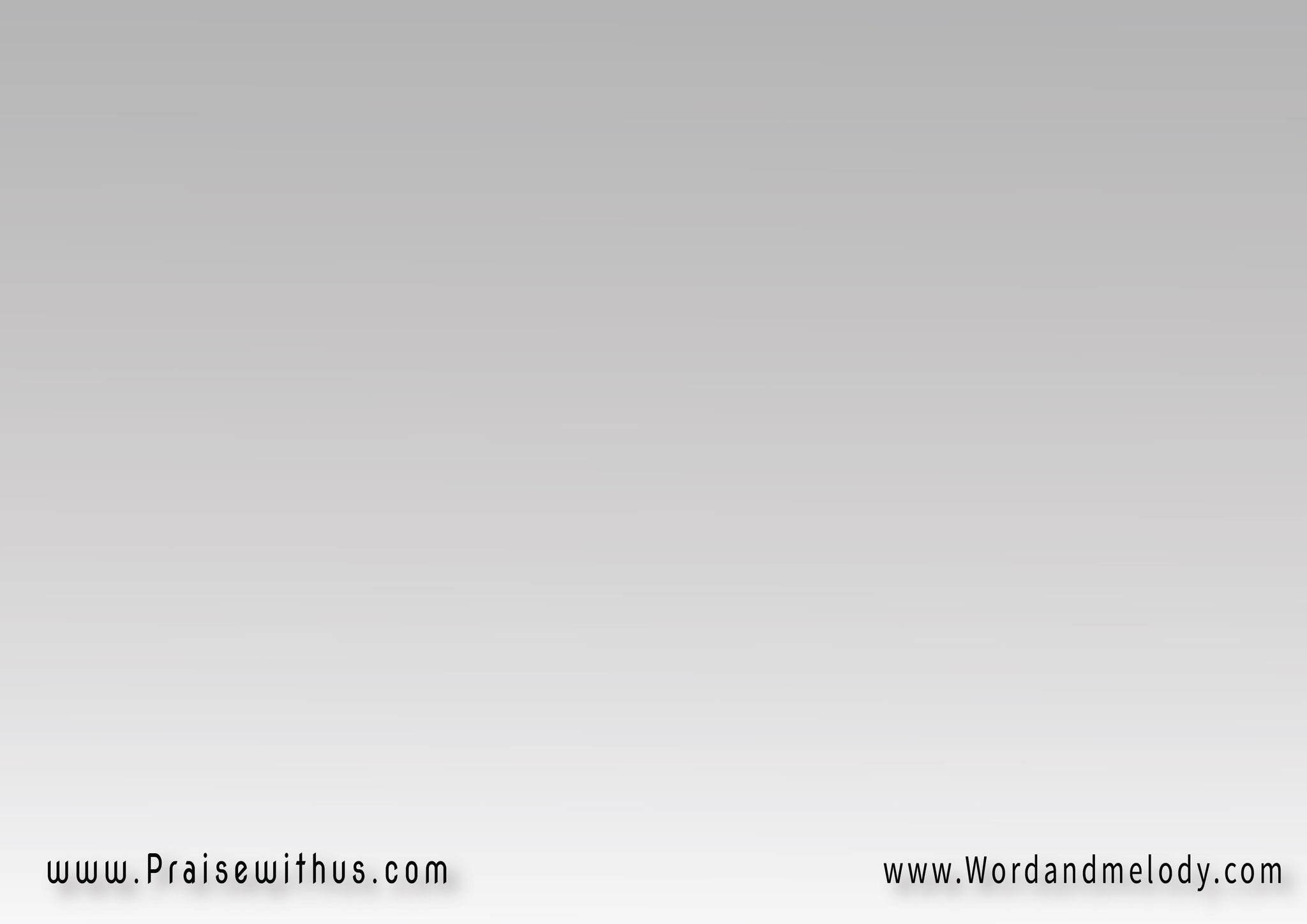 القرار:  
(ما أحلَى السُّجُود أمَامَكأنشِد بالعُـــــود لِجَلالك)2
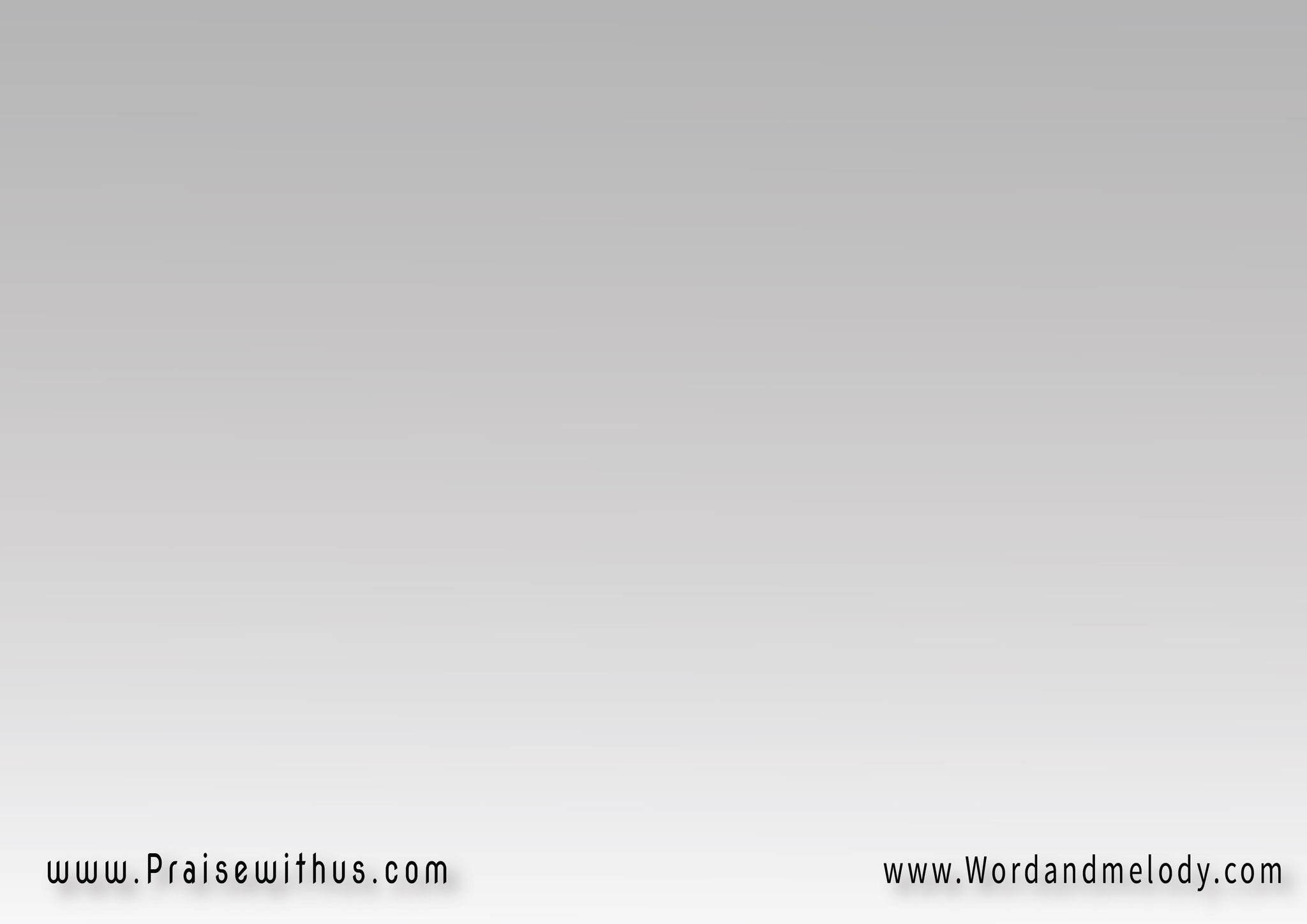 2- 
وِصُوتِي لِيك هايعلَى بِهُتَاف أناشِيدوِلأنَّك عَايش فِــــيَّ أيَّامِـــــــــــي عِيدوِبتِغنــــى حَيَاتـــــي جَنبَك بِالمَـوَاعِيدمايُملُك قلبــــي أمَامَك غِير السُّجُـــود
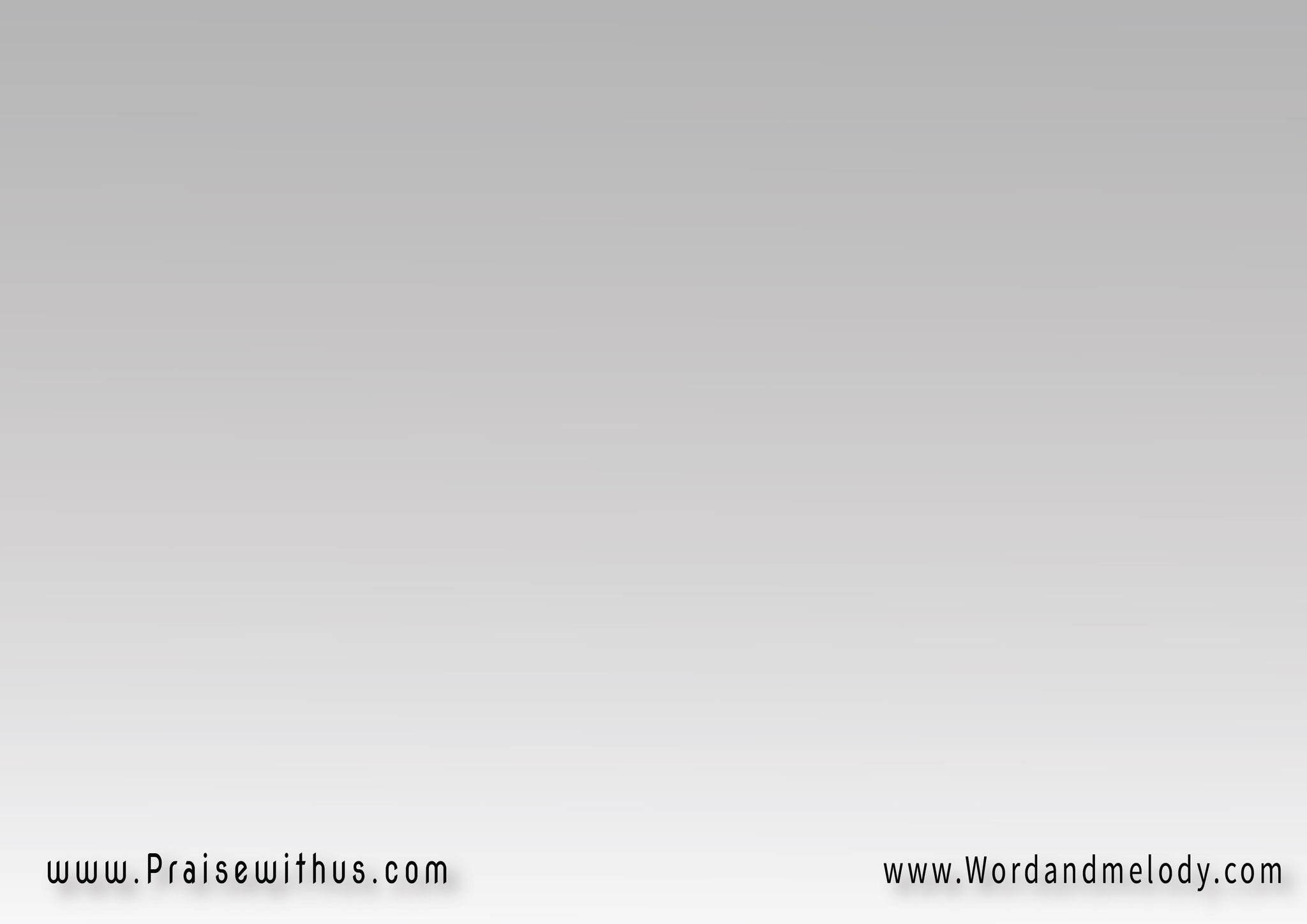 القرار:  
(ما أحلَى السُّجُود أمَامَكأنشِد بالعُـــــود لِجَلالك)2
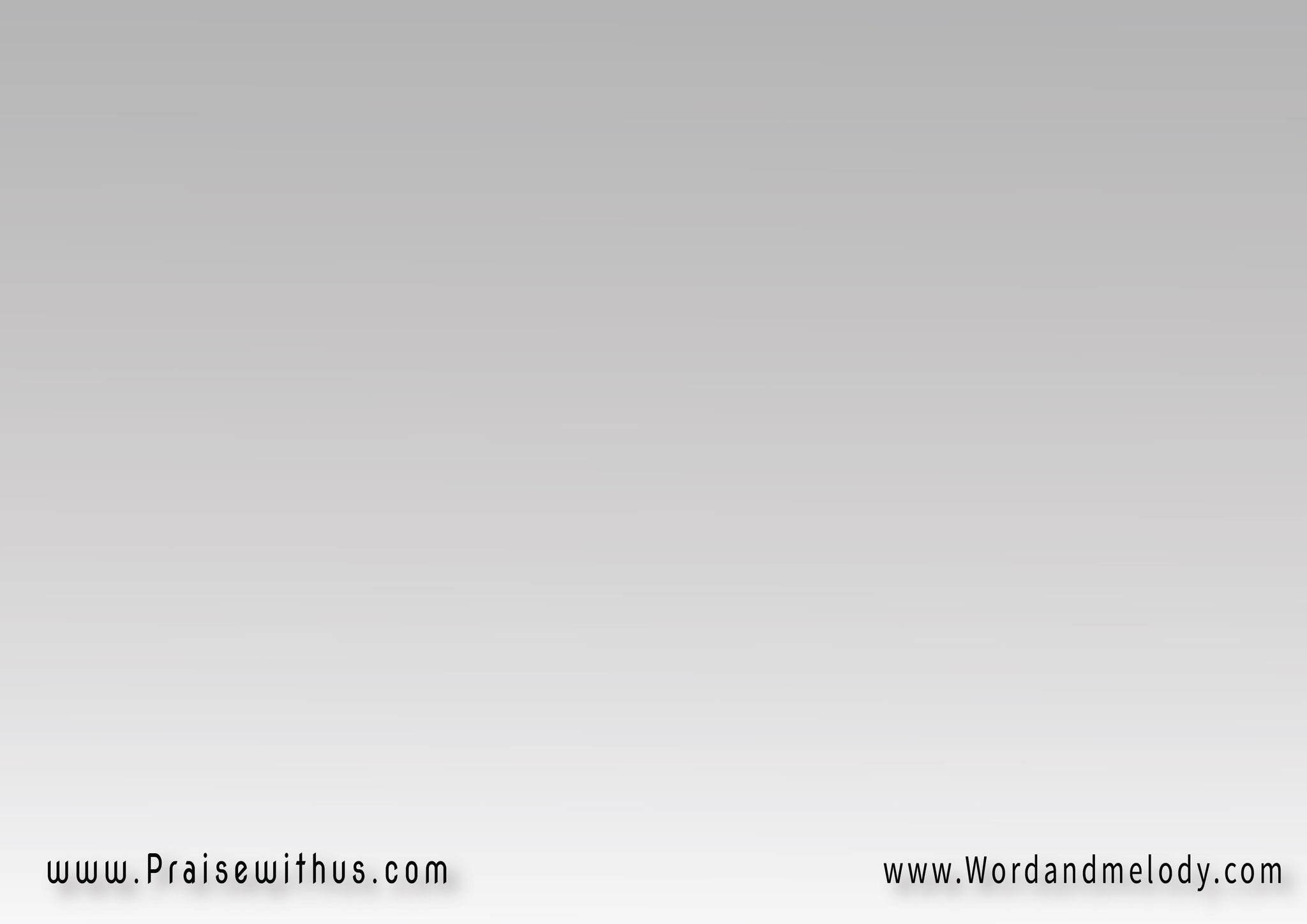 3- 
أنا عِزَّي بيك وِفَخري وِماليَّ سِوَاكْوِسِرَاج لِرِجلــي كَلامك وِمَاشِي وَرَاكْوِعَلى أيَّامِـــي يا رَبِّي مايسُــــود إلَّاكْمايُملُك قلبــــي أمَامَك غِير السُّجُــــود
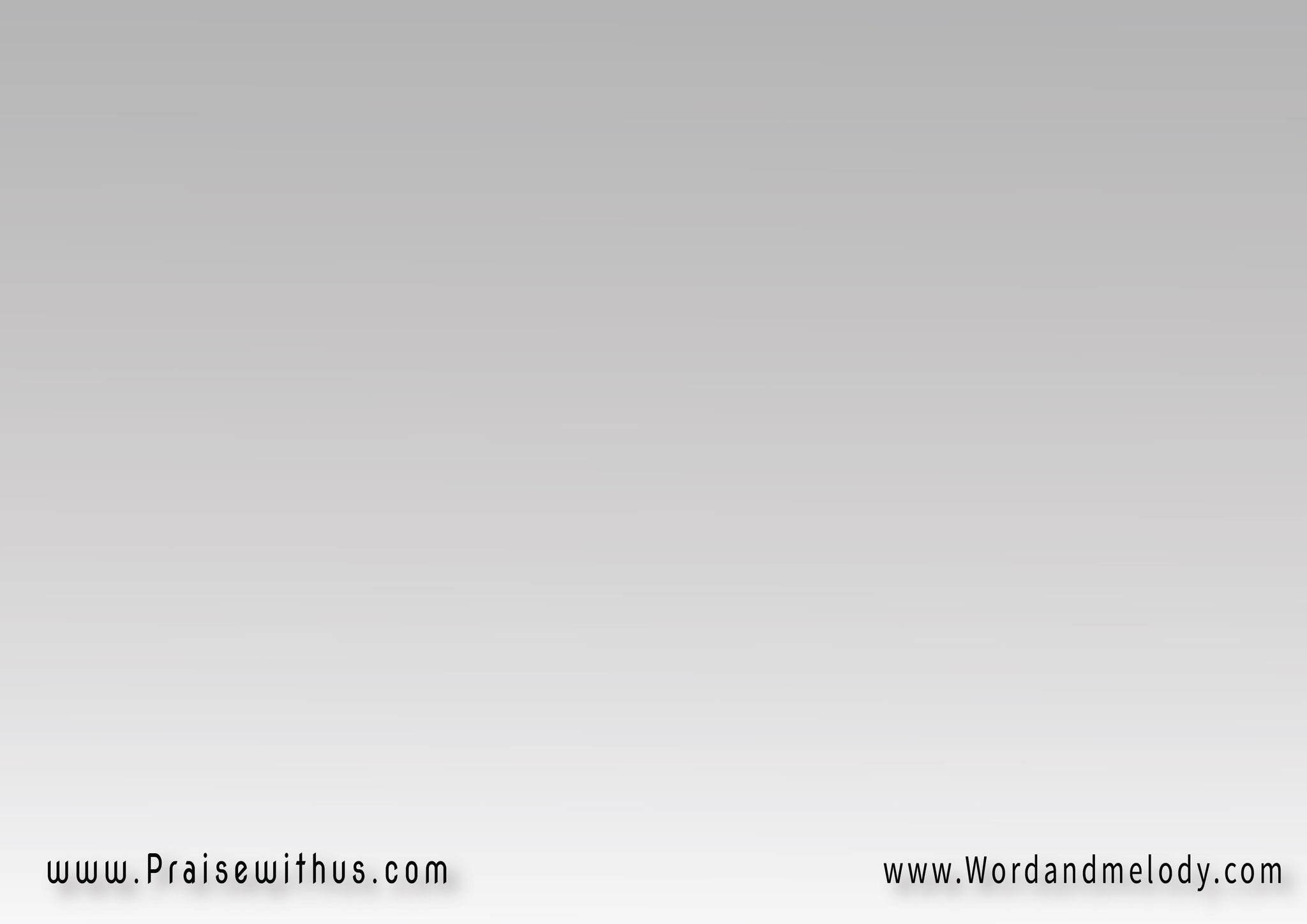 القرار:  
(ما أحلَى السُّجُود أمَامَكأنشِد بالعُـــــود لِجَلالك)2
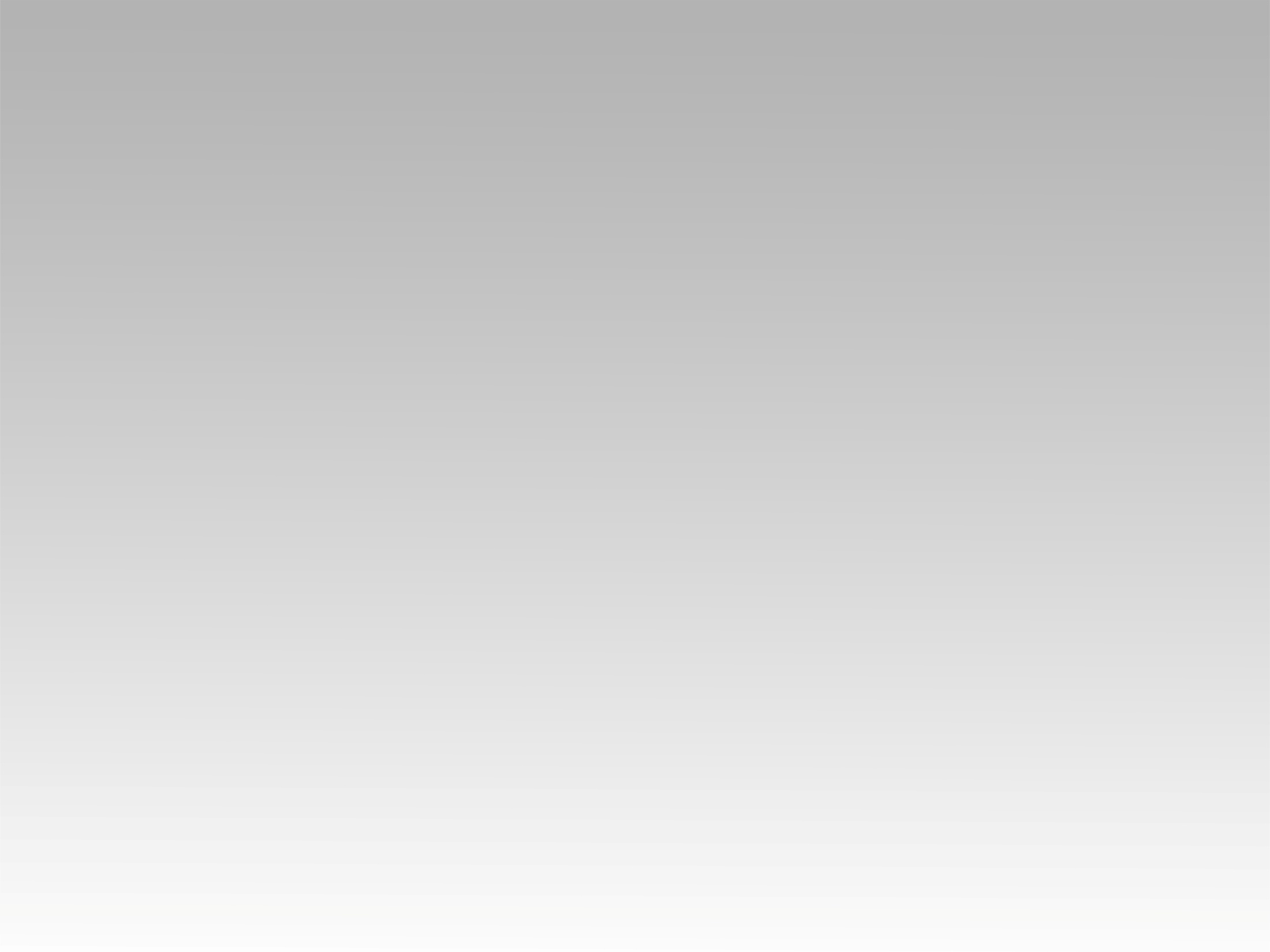 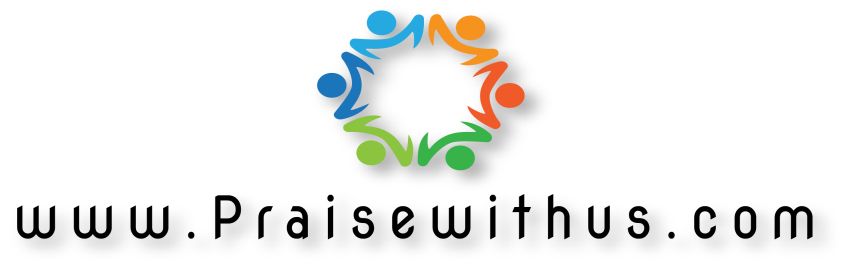